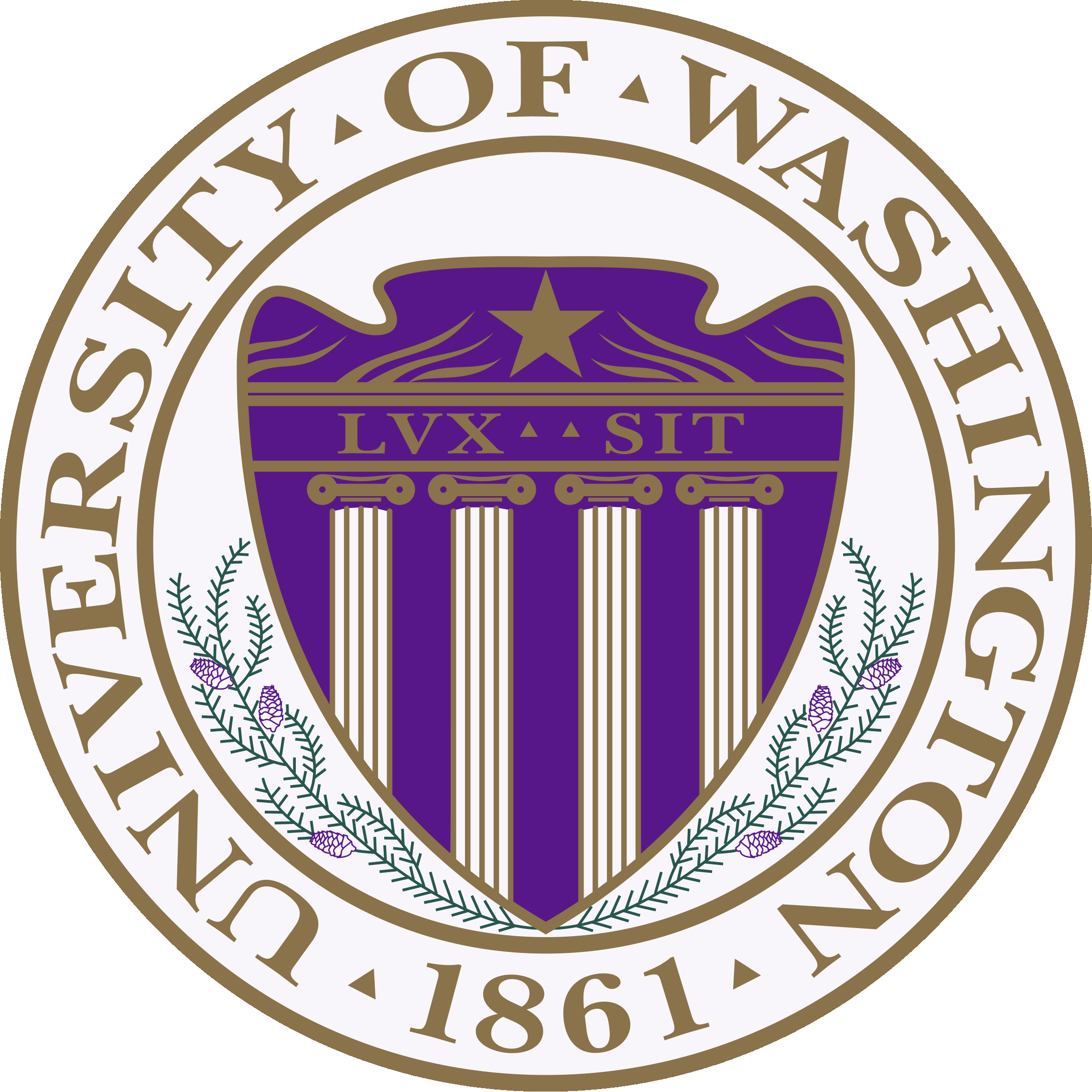 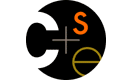 CSE373: Data Structures & AlgorithmsLecture 7: AVL Trees
Aaron Bauer
Winter 2014
Announcements
Turn in HW2
Midterm in class next Wednesday
HW3 out, due Friday, February 7
TA session tomorrow
Winter 2014
CSE373: Data Structures & Algorithms
2
Predecessor and Successor v2
12
2
5
7
9
10
12
15
17
20
30
5
15
2
9
20
Predecessor
max of left subtree
parent of first right-child ancestor (including itself)
Successor
min of right subtree
parent of first left-child ancestor (including itself)
17
7
30
10
Winter 2014
CSE373: Data Structures & Algorithms
3
The AVL Tree Data Structure
Structural properties
Binary tree property
Balance property:balance of every node isbetween -1 and 1
Result:
Worst-case depth isO(log n) 

Ordering property
Same as for BST
8
5
11
2
6
10
13
4
7
9
12
14
15
Winter 2014
CSE373: Data Structures & Algorithms
4
[Speaker Notes: So, AVL trees will be Binary Search Trees with one extra feature:

They balance themselves!

The result is that all AVL trees at any point will have a logarithmic asymptotic bound on their depths]
An AVL tree?
3
6
1
2
4
8
0
0
1
1
11
7
0
0
12
10
Winter 2014
CSE373: Data Structures & Algorithms
5
An AVL tree?
4
6
3
1
4
8
2
0
0
0
1
5
7
11
1
3
0
2
Winter 2014
CSE373: Data Structures & Algorithms
6
Proving O(log n) depth bound
The shallowness bound
Let S(h) = the minimum number of nodes in an AVL tree of height h
If we can prove that S(h) grows exponentially in h, then a tree with n nodes has a logarithmic height

Step 1: Define S(h) inductively using AVL property
S(-1)=0, S(0)=1, S(1)=2
For h 1, S(h) = 1+S(h-1)+S(h-2)

Step 2: Show this recurrence grows really fast
Can prove for all h,  S(h) > h – 1 where
	 is the golden ratio, (1+5)/2, about 1.62
Growing faster than 1.6h is “plenty exponential”
It does not grow faster than 2h
h
h-2
h-1
= m(h-1) + m(h-2) + 1
Winter 2014
7
CSE373: Data Structures & Algorithms
[Speaker Notes: If h is a min-size AVL tree, it has to have this structure (diagram)  (okay to switch left-right subtrees).  Ask why.
Note that each subtree is an AVL tree, by definition.  Since the goal is to minimize the size of the tree, might as well choose the minimum h-2 and h-1 trees.

m(h) = m(h-1) + m(h-2) + 1]
Before we prove it
Good intuition from plots comparing:
S(h) computed directly from the definition
((1+5)/2) h
S(h) is always bigger, up to trees with huge numbers of nodes
Graphs aren’t proofs, so let’s prove it
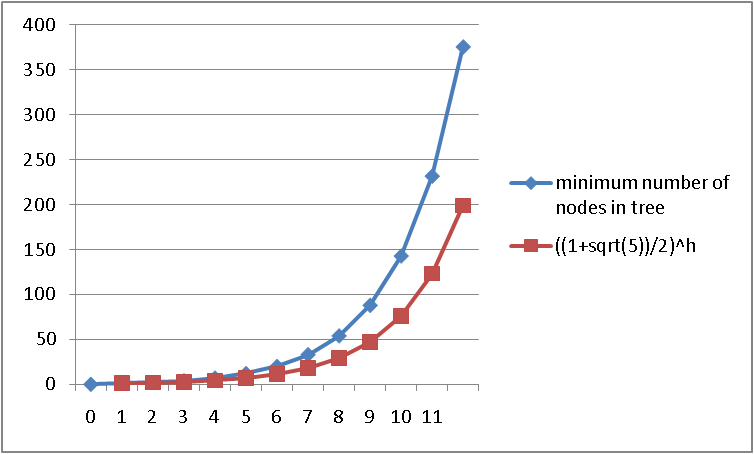 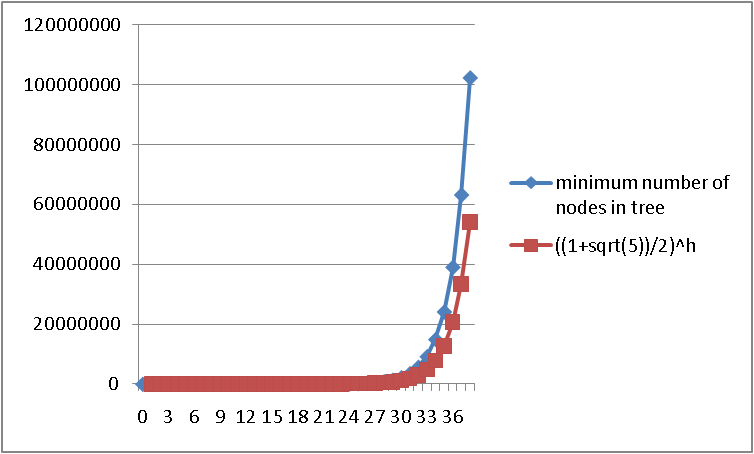 Winter 2014
CSE373: Data Structures & Algorithms
8
The Golden Ratio
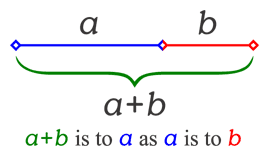 This is a special number

Aside: Since the Renaissance, many artists and architects have proportioned their work (e.g., length:height) to approximate the golden ratio: If (a+b)/a = a/b, then a = b

We will need one special arithmetic fact about  :
		          2
= ((1+51/2)/2)2  
  = (1 + 2*51/2 + 5)/4 
  = (6 + 2*51/2)/4 
	= (3 + 51/2)/2 
  = 1 + (1 + 51/2)/2
  = 1 + 
Winter 2014
9
CSE373: Data Structures & Algorithms
The proof
S(-1)=0, S(0)=1, S(1)=2
For h 1, S(h) = 1+S(h-1)+S(h-2)
Theorem: For all h  0, S(h) > h – 1 
Proof: By induction on h
Base cases:
S(0) = 1 > 0 – 1 = 0		 S(1) = 2 > 1 – 1  0.62
Inductive case (k > 1): 
	Show S(k+1) > k+1 – 1 assuming S(k) > k – 1 and S(k-1) > k-1 – 1

	S(k+1) = 1 + S(k) + S(k-1)	by definition of S
		    > 1 + k – 1 + k-1 – 1	by induction
                 = k + k-1 – 1              by arithmetic (1-1=0)
                 = k-1 ( + 1) – 1	by arithmetic (factor k-1 )
	            = k-1 2 – 1                 by special property of 
                 = k+1 – 1                    by arithmetic (add exponents)
Winter 2014
CSE373: Data Structures & Algorithms
10
Good news
Proof means that if we have an AVL tree, then find is O(log n)
Recall logarithms of different bases > 1 differ by only a constant factor

But as we insert and delete elements, we need to:
Track balance
Detect imbalance
Restore balance
10
15
5
20
2
9
Is this AVL tree balanced?
How about after insert(30)?
7
Winter 2014
CSE373: Data Structures & Algorithms
11
An AVL Tree
10
key
3
…
value
10
3
height
2
2
children
5
20
1
1
0
0
15
30
2
9
0
0
7
17
Track height at all times!
Winter 2014
CSE373: Data Structures & Algorithms
12
[Speaker Notes: Here’s a revision of that tree that’s balanced. (Same values, similar tree)
This one _is_ an AVL tree (and isn’t leftist).
I also have here how we might store the nodes in the AVL tree.
Notice that I’m going to keep track of height all the time. WHY?]
AVL tree operations
AVL find: 
Same as BST find

AVL insert: 
First BST insert, then check balance and potentially “fix” the AVL tree
Four different imbalance cases

AVL delete: 
The “easy way” is lazy deletion
Otherwise, do the deletion and then have several imbalance cases (we will likely skip this but post slides for those interested)
Winter 2014
CSE373: Data Structures & Algorithms
13
Insert: detect potential imbalance
Insert the new node as in a BST (a new leaf)
For each node on the path from the root to the new leaf, the insertion may (or may not) have changed the node’s height
So after recursive insertion in a subtree, detect height imbalance and perform a rotation to restore balance at that node

All the action is in defining the correct rotations to restore balance

Fact that an implementation can ignore:
There must be a deepest element that is imbalanced after the insert (all descendants still balanced)
After rebalancing this deepest node, every node is balanced
So at most one node needs to be rebalanced
Winter 2014
CSE373: Data Structures & Algorithms
14
Case #1: Example
Insert(6)
Insert(3)
Insert(1)

Third insertion violates balance property
happens to be at the root

What is the only way to fix this?
0
1
2
6
6
6
0
1
3
3
0
1
Winter 2014
CSE373: Data Structures & Algorithms
15
Fix: Apply “Single Rotation”
Single rotation: The basic operation we’ll use to rebalance
Move child of unbalanced node into parent position
Parent becomes the “other” child (always okay in a BST!)
Other subtrees move in only way BST allows (next slide)
AVL Property violated here
1
2
3
6
1
0
0
3
1
6
0
1
Intuition: 3 must become root
new-parent-height = old-parent-height-before-insert
Winter 2014
CSE373: Data Structures & Algorithms
16
The example generalized
Node imbalanced due to insertion somewhere in 
	left-left grandchild increasing height
1 of 4 possible imbalance causes (other three coming)
First we did the insertion, which would make a  imbalanced
h+2
a
h+3
a
h+1
h+2
h
b
h
b
Z
Z
h
h
h+1
h
X
Y
X
Y
Winter 2014
CSE373: Data Structures & Algorithms
17
The general left-left case
Node imbalanced due to insertion somewhere in 
	left-left grandchild
1 of 4 possible imbalance causes (other three coming)
So we rotate at a, using BST facts: X < b < Y < a < Z
h+2
h+3
b
a
h+2
h+1
h
a
b
Z
h
h+1
h+1
h
h
X
X
Y
Y
Z
A single rotation restores balance at the node
To same height as before insertion, so ancestors now balanced
Winter 2014
CSE373: Data Structures & Algorithms
18
Another example: insert(16)
15
8
22
24
19
4
10
6
3
17
20
16
Winter 2014
CSE373: Data Structures & Algorithms
19
Another example: insert(16)
15
8
22
24
19
4
10
6
3
17
20
16
15
8
19
22
4
10
17
16
20
24
6
3
Winter 2014
CSE373: Data Structures & Algorithms
20
The general right-right case
Mirror image to left-left case, so you rotate the other way
Exact same concept, but need different code
h+3
a
h+2
b
h+2
h
h+1
X
b
h+1
a
Z
h
h
h
h+1
Y
Z
X
Y
Winter 2014
CSE373: Data Structures & Algorithms
21
Two cases to go
Unfortunately, single rotations are not enough for insertions in the left-right subtree or the right-left subtree

Simple example:  insert(1), insert(6), insert(3)
First wrong idea: single rotation like we did for left-left
2
1
1
6
1
6
0
0
3
1
0
3
Winter 2014
CSE373: Data Structures & Algorithms
22
Two cases to go
Unfortunately, single rotations are not enough for insertions in the left-right subtree or the right-left subtree

Simple example: insert(1), insert(6), insert(3)
Second wrong idea: single rotation on the child of the unbalanced node
2
2
1
1
1
1
6
3
0
0
3
6
Winter 2014
CSE373: Data Structures & Algorithms
23
Sometimes two wrongs make a right 
First idea violated the BST property
Second idea didn’t fix balance
But if we do both single rotations, starting with the second, it works!  (And not just for this example.)
Double rotation: 
Rotate problematic child and grandchild
Then rotate between self and new child
2
2
Intuition: 3 must become root
1
1
1
3
1
6
1
3
0
0
0
0
1
6
3
6
Winter 2014
CSE373: Data Structures & Algorithms
24
The general right-left case
h+3
a
h+2
h
b
h+1
X
h
c
h
Z
h-1
V
U
h+2
c
h+3
h+1
a
h+1
h+2
b
a
h
h
c
h
X
h
h+1
h
U
h-1
X
V
b
Z
U
h-1
h
V
Z
Winter 2014
CSE373: Data Structures & Algorithms
25
Comments
Like in the left-left and right-right cases, the height of the subtree after rebalancing is the same as before the insert
So no ancestor in the tree will need rebalancing
Does not have to be implemented as two rotations; can just do:
h+3
h+2
a
c
h+2
h
b
h+1
h+1
h+1
X
h
b
a
c
h
h
Z
h
h-1
h
U
h-1
X
V
V
Z
U
Easier to remember than you may think:
	Move c to grandparent’s position
     Put a, b, X, U, V, and Z in the only legal positions for a BST
Winter 2014
CSE373: Data Structures & Algorithms
26
The last case: left-right
Mirror image of right-left
Again, no new concepts, only new code to write
h+3
h+2
a
c
h+2
h
b
h+1
h+1
h+1
Z
a
b
c
h
h
h
h
U
h-1
X
h
X
V
Z
U
h-1
V
Winter 2014
CSE373: Data Structures & Algorithms
27
Insert, summarized
Insert as in a BST

Check back up path for imbalance, which will be 1 of 4 cases:
Node’s left-left grandchild is too tall
Node’s left-right grandchild is too tall
Node’s right-left grandchild is too tall
Node’s right-right grandchild is too tall

Only one case occurs because tree was balanced before insert

After the appropriate single or double rotation, the smallest-unbalanced subtree has the same height as before the insertion
So all ancestors are now balanced
Winter 2014
CSE373: Data Structures & Algorithms
28
Now efficiency
Worst-case complexity of find: O(log n)
Tree is balanced

Worst-case complexity of insert: O(log n)
Tree starts balanced
A rotation is O(1) and there’s an O(log n) path to root
(Same complexity even without one-rotation-is-enough fact)
Tree ends balanced

Worst-case complexity of buildTree: O(n log n)

Takes some more rotation action to handle delete…
Winter 2014
CSE373: Data Structures & Algorithms
29
Pros and Cons of AVL Trees
Arguments for AVL trees:

All operations logarithmic worst-case because trees are always  balanced
Height balancing adds no more than a constant factor to the speed of insert and delete

Arguments against AVL trees:

Difficult to program & debug [but done once in a library!]
More space for height field
Asymptotically faster but rebalancing takes a little time
Most large searches are done in database-like systems on disk and use other structures (e.g., B-trees, a data structure in the text)
If amortized (later, I promise) logarithmic time is enough, use splay trees (also in the text)
Winter 2014
CSE373: Data Structures & Algorithms
30
A new ADT: Priority Queue
A priority queue holds compare-able data
Like dictionaries and unlike stacks and queues, need to compare items
Given x and y, is x less than, equal to, or greater than y
Meaning of the ordering can depend on your data
Many data structures require this: dictionaries, sorting
Integers are comparable, so will use them in examples
But the priority queue ADT is much more general
Typically two fields, the priority and the data
Winter 2014
CSE373: Data Structures & Algorithms
31
Priorities
Each item has a “priority”
The lesser item is the one with the greater priority
So “priority 1” is more important than “priority 4”
(Just a convention, think “first is best”)



Operations: 
insert
deleteMin
is_empty

Key property: deleteMin  returns and deletes the item with greatest priority (lowest priority value)
Can resolve ties arbitrarily
6        2
  15        23
          12   18
45   3    7
insert
deleteMin
Winter 2014
CSE373: Data Structures & Algorithms
32
Example
insert x1 with priority 5
	insert x2 with priority 3
	insert x3 with priority 4
	a = deleteMin // x2
	b = deleteMin // x3
	insert x4 with priority 2
	insert x5 with priority 6
	c = deleteMin // x4
	d = deleteMin  // x1

Analogy: insert is like enqueue, deleteMin is like dequeue
But the whole point is to use priorities instead of FIFO
Winter 2014
CSE373: Data Structures & Algorithms
33